Character Strengths
Slide 
1
Lesson 1
What is Well-Being? 
Part 1
Welcome
Slide 
2
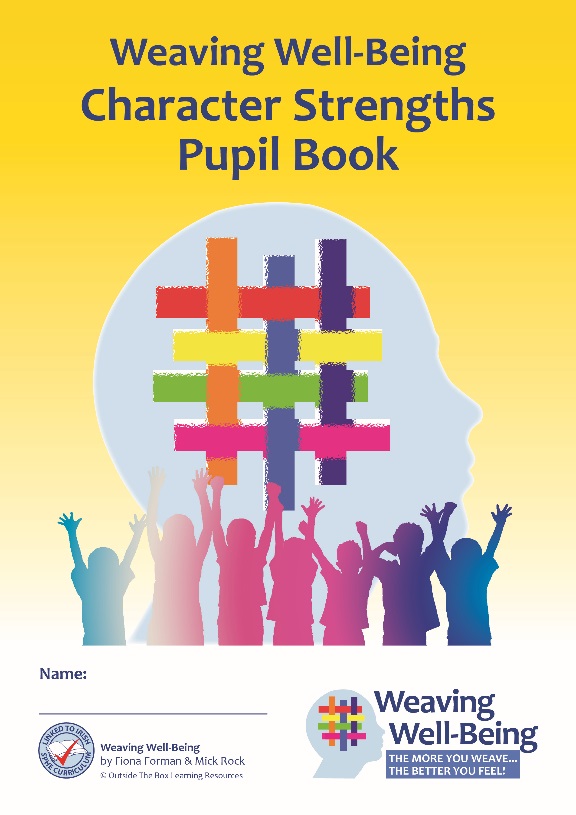 Welcome to the Weaving Well-Being Character Strengths programme. 

Soon we will be learning all about Well-Being and Character Strengths!
What is Well-Being?
Slide 
3
What do you think Well-Being means?
It’s about things like feeling happy and strong, and enjoying your life.
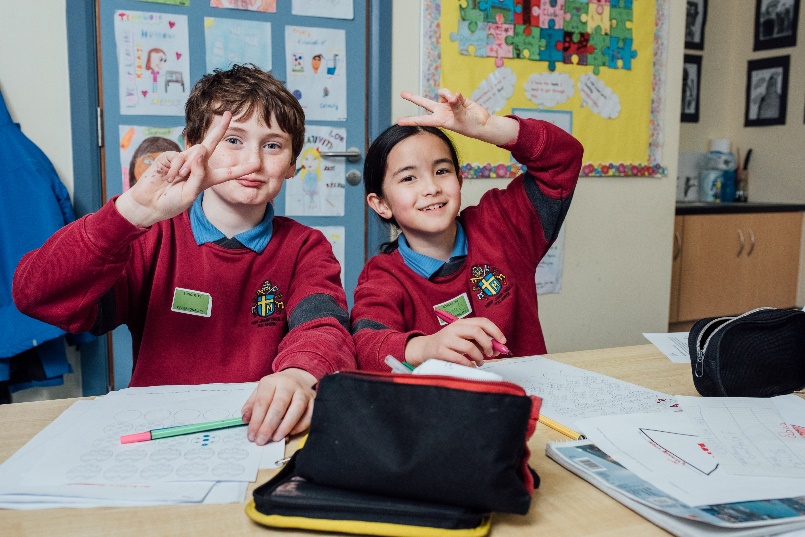 Can you name some things you do which make you feel happy?
What is Well-Being?
Slide 
4
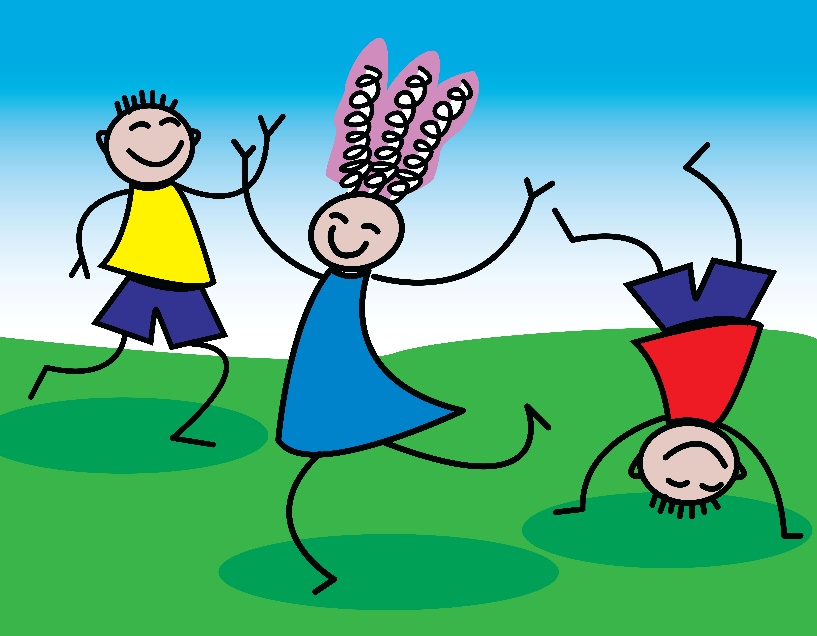 There are lots of different signs of well-being.
Let’s look at 3 signs of well-being now.
As we look at each sign, you can decide whether this was something you had thought of already!
Signs of Well-Being
Slide 
5
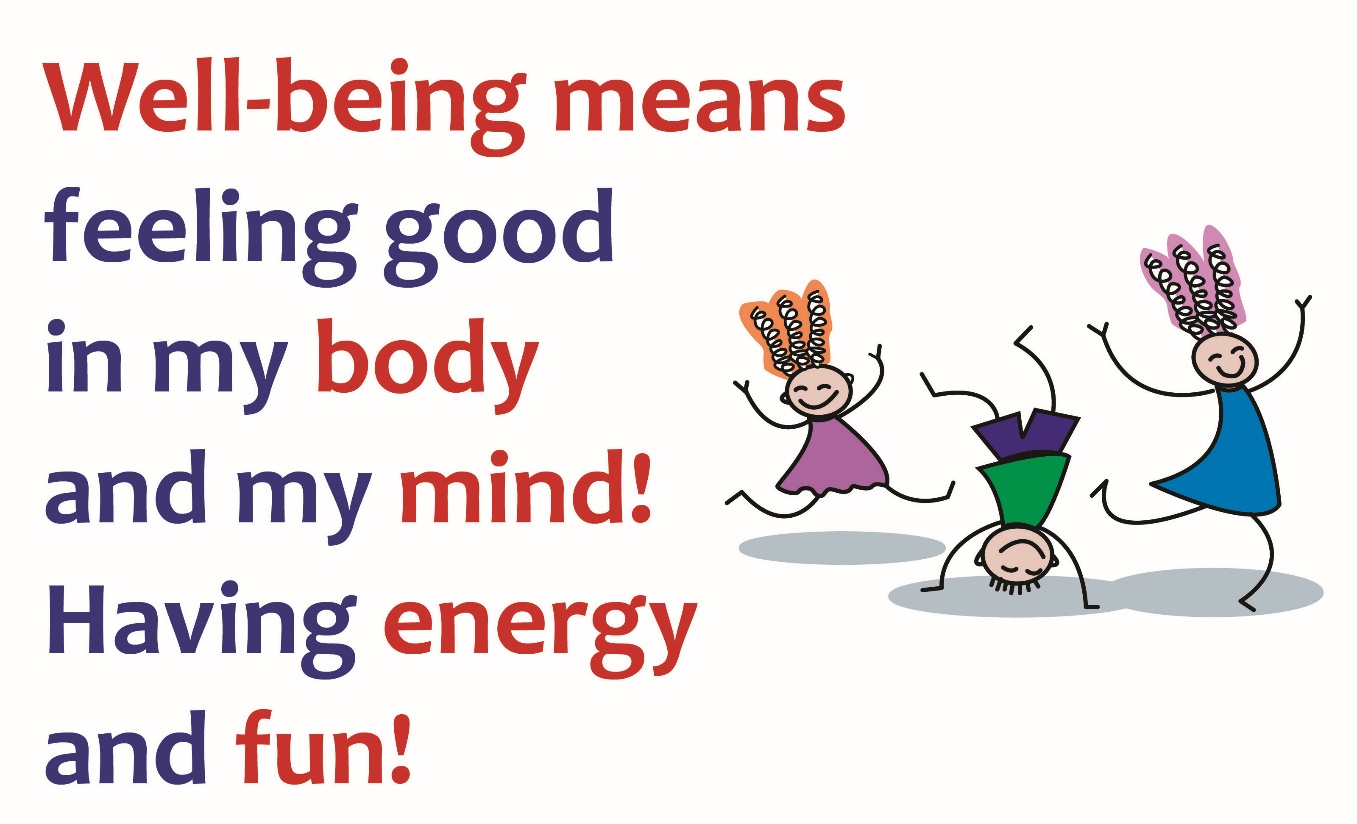 Do you think this is an important part of your well-being? Why?
Signs of Well-Being
Slide 
6
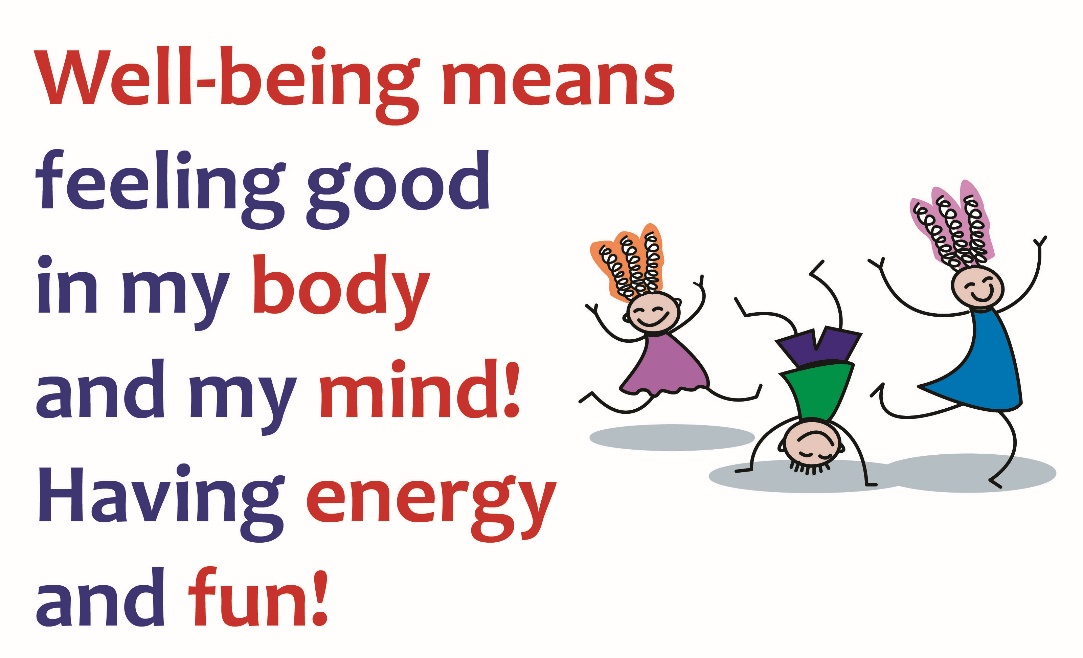 What gives you energy?

What do you do to have fun?
Signs of Well-Being
Slide 
7
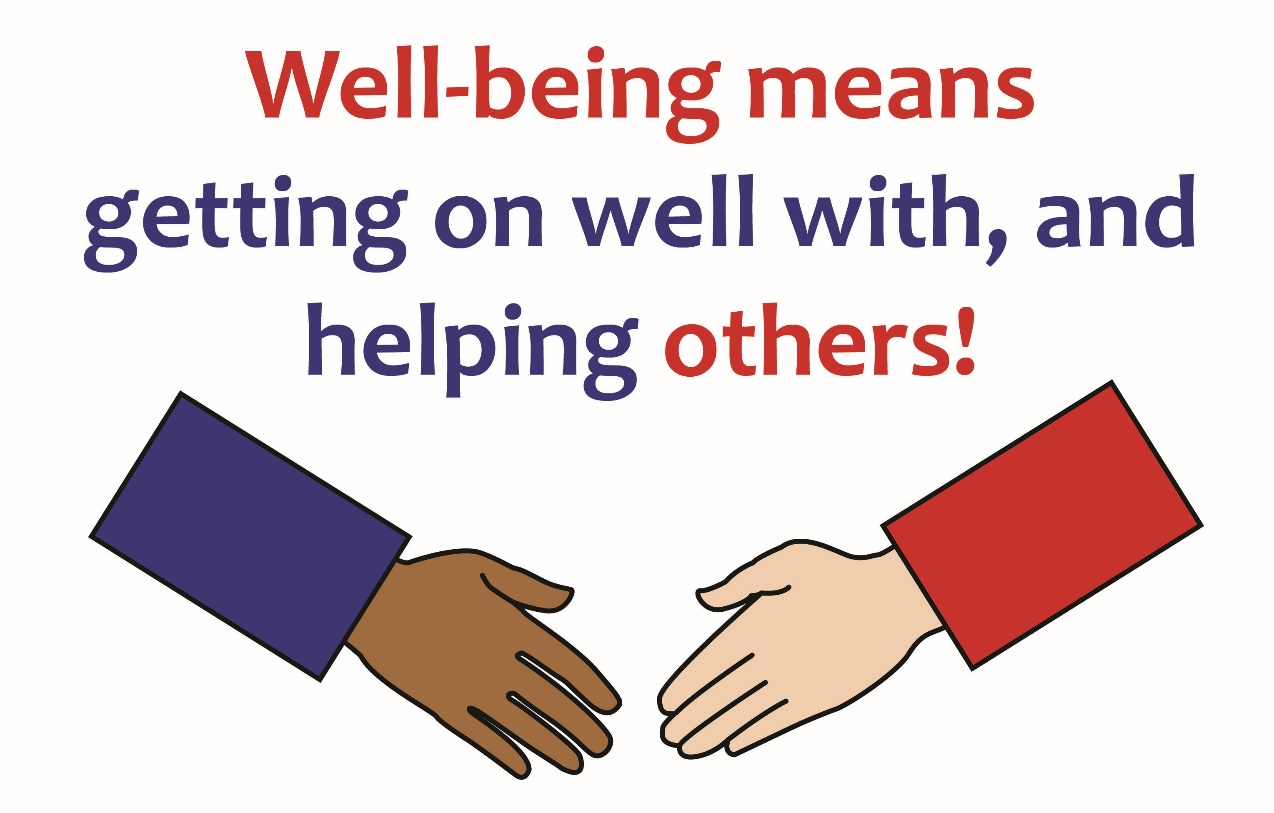 Do you think this is an important part of your well-being? Why?
Signs of Well-Being
Slide 
8
Are you happy when you are getting along with others?

How does helping others make you feel?
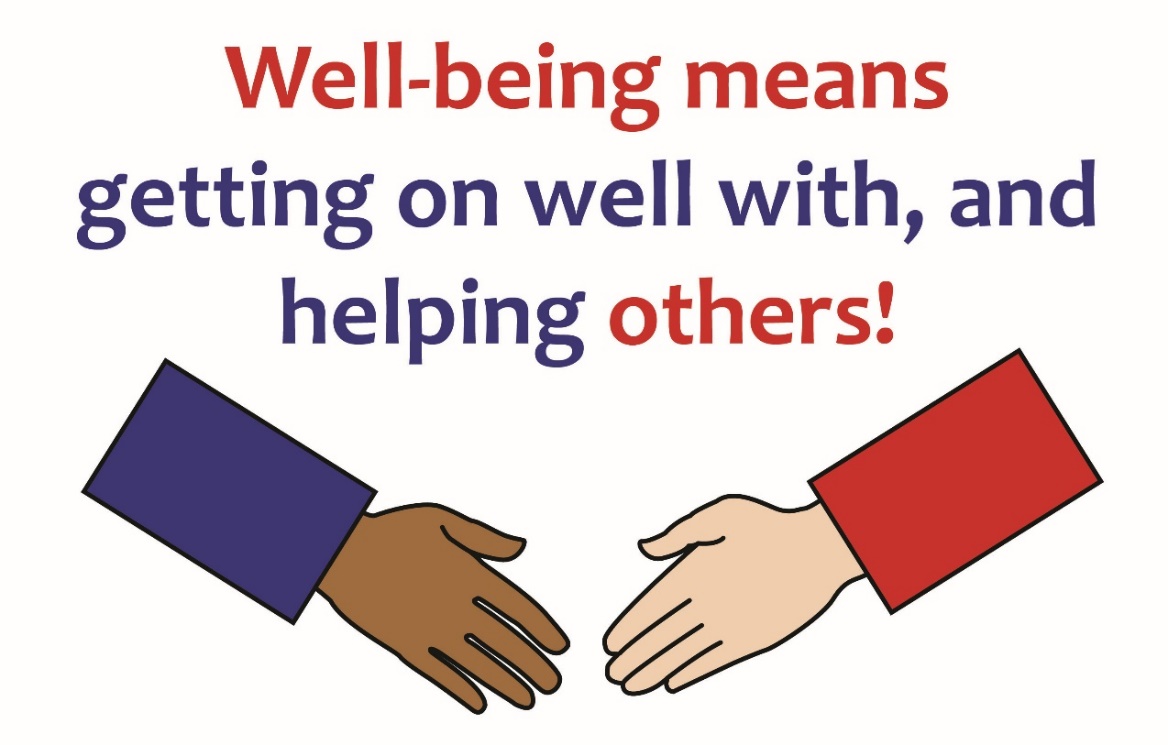 Signs of Well-Being
Slide 
9
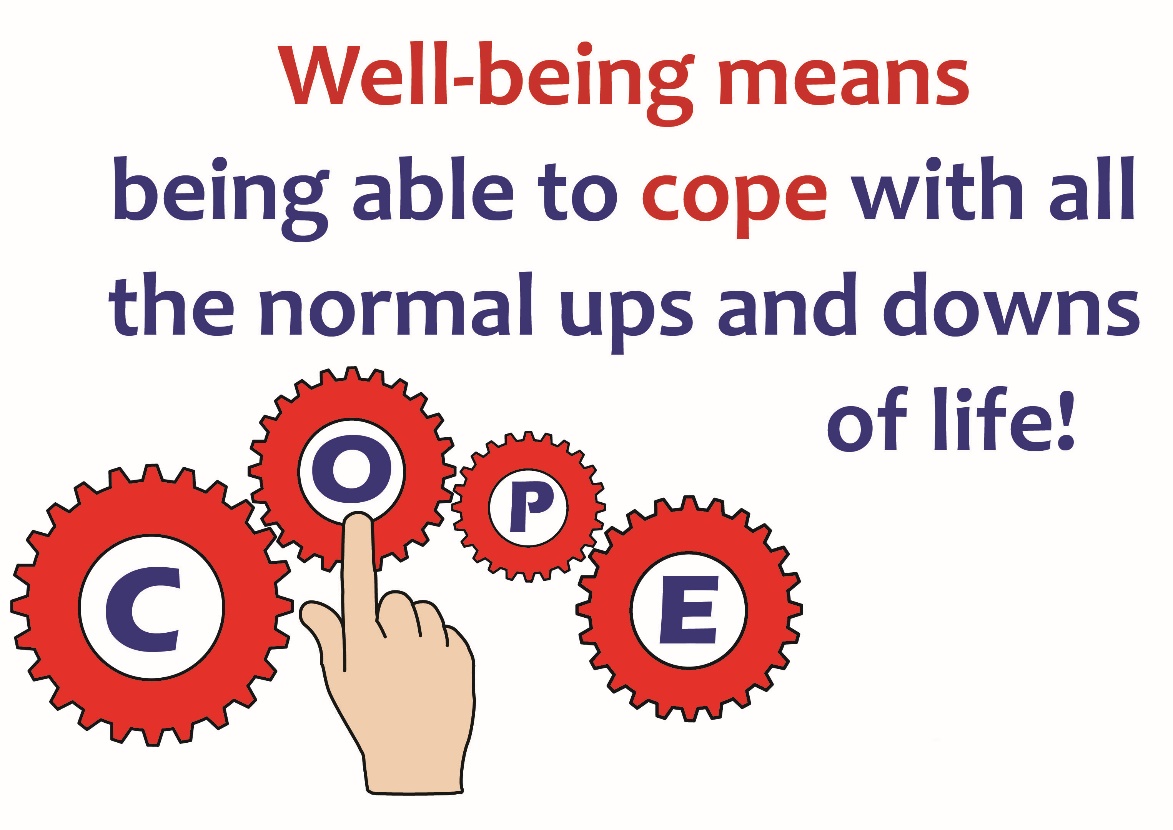 Do you think this is an important part of your well-being? Why?
Signs of Well-Being
Slide 
10
We all have ups and downs in our life – this is very normal!
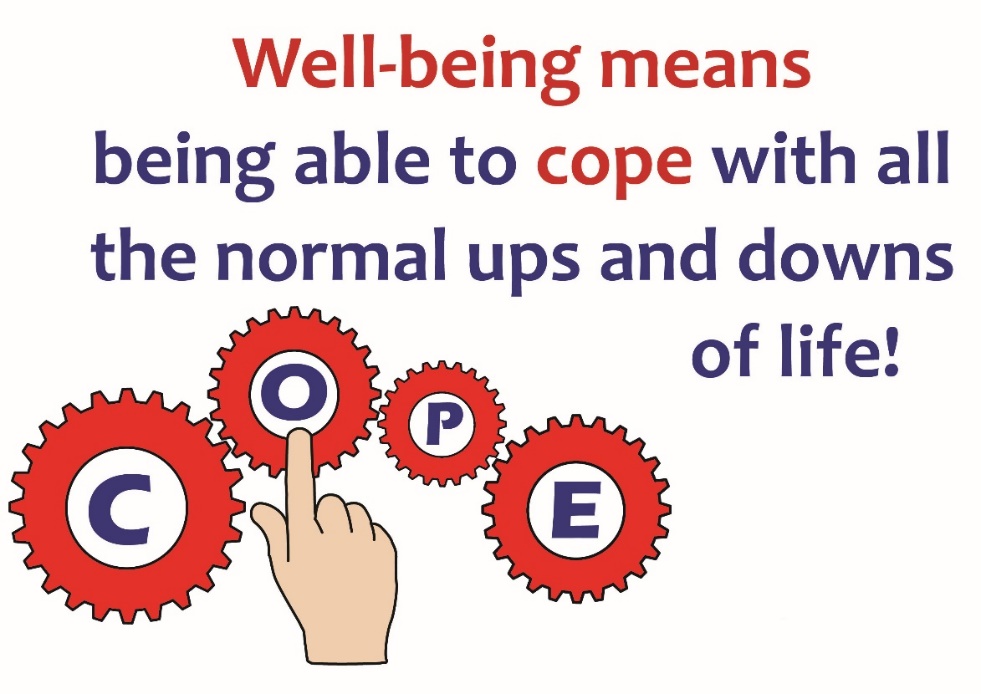 Do you remember a time you were able to cope when something did not go well for you?
Well-Being
Slide 
11
Here are the 3 signs of well-being we learned about this week. 



Next week we will learn about some more!
Now let’s listen to a rap about the signs of well-being!
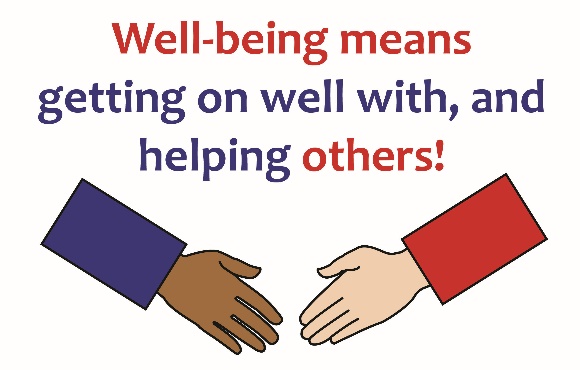 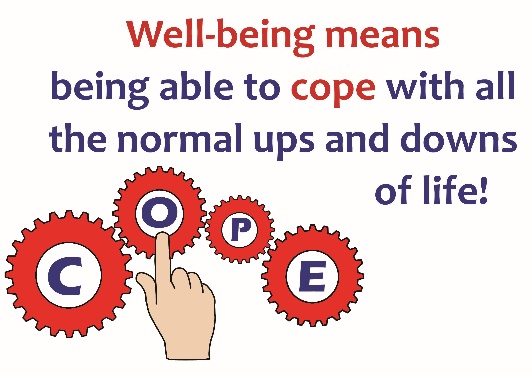 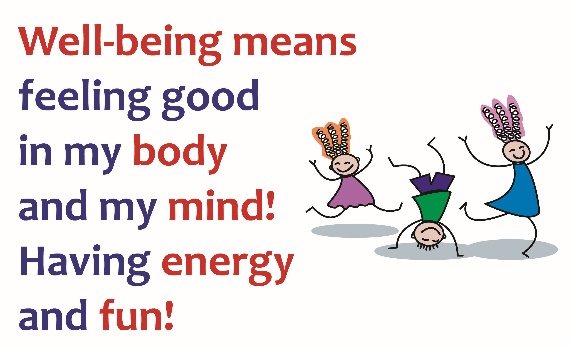 Have a look!
Slide 
12
This video shows children performing the Weaving Well-Being Rap which tells us how we can help our well-being every day (2:41).
[Speaker Notes: www.otb.ie/wwb-rap]
Pupil Book Time
Slide 
13
Now it’s time to do some activities in our Weaving Well-Being Pupil Books.
We will also have a home-work challenge to try this week, to help us to create our own well-being.
So now let’s start Weaving our Well-Being!
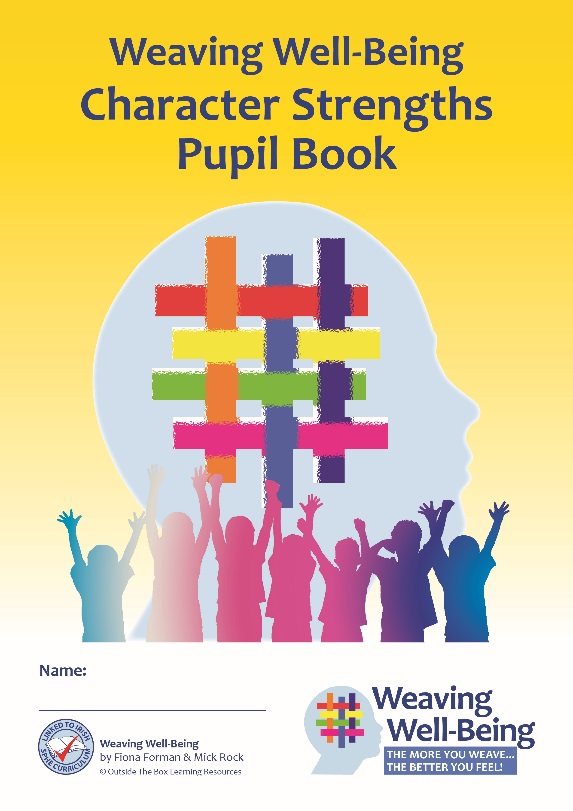